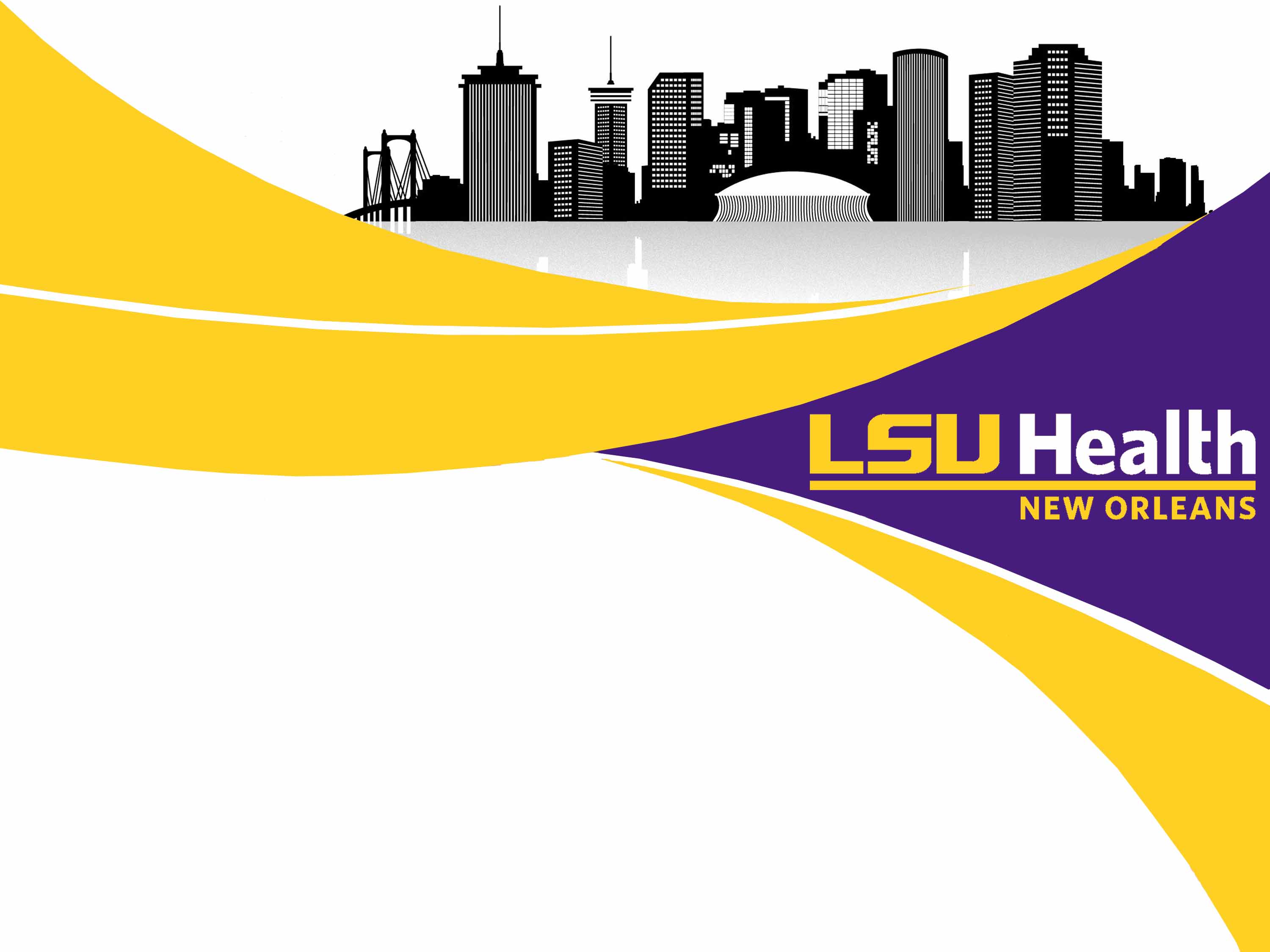 Welcome Liaisons!
May 2020 Meeting
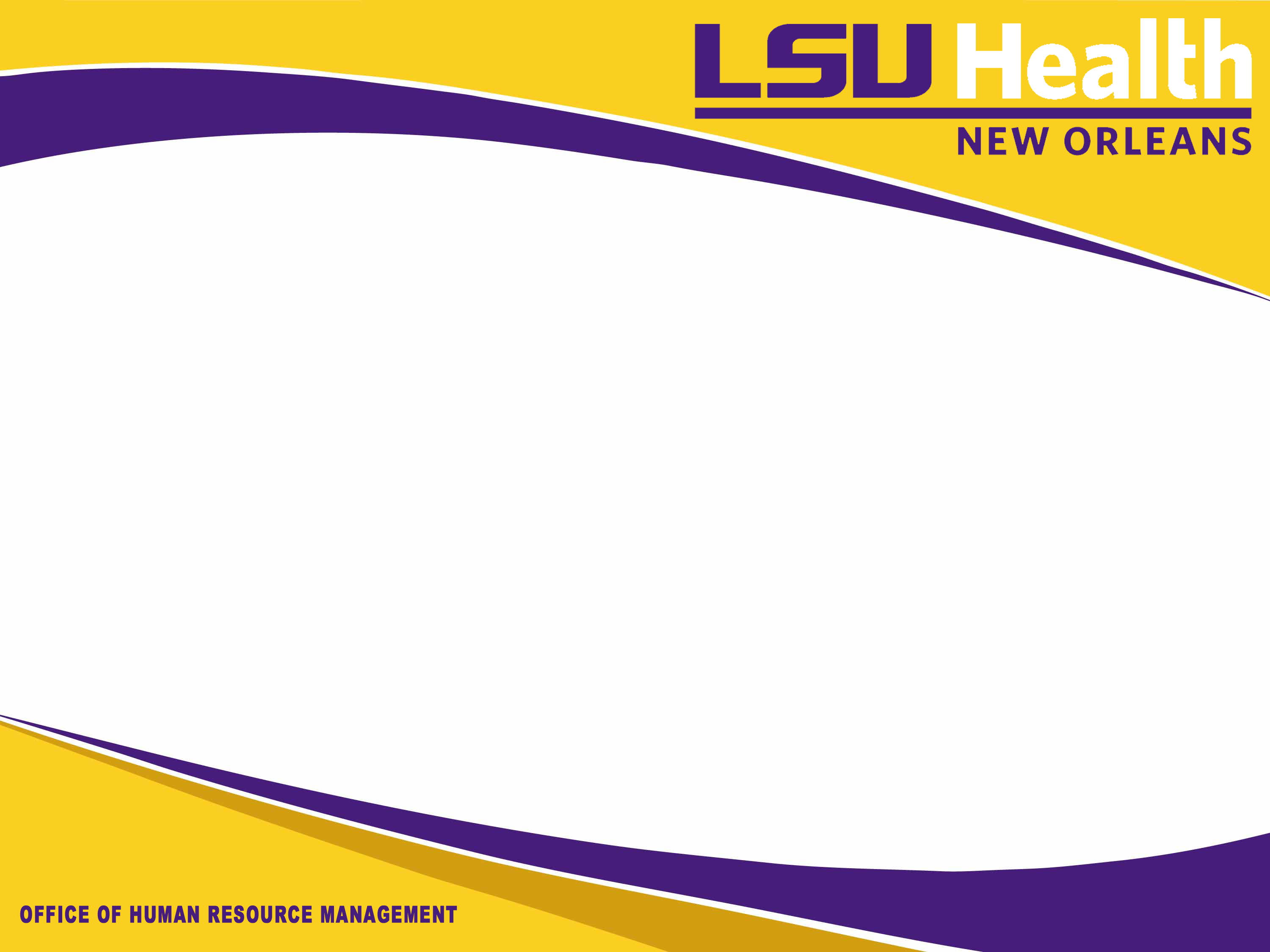 AGENDA
Talent Management – Cori Higginson 
Benefits & Compensation – Peter Lloyd
Talent Acquisition & Operations – Nicole Kellum 
Survey – Samantha Puszczewicz
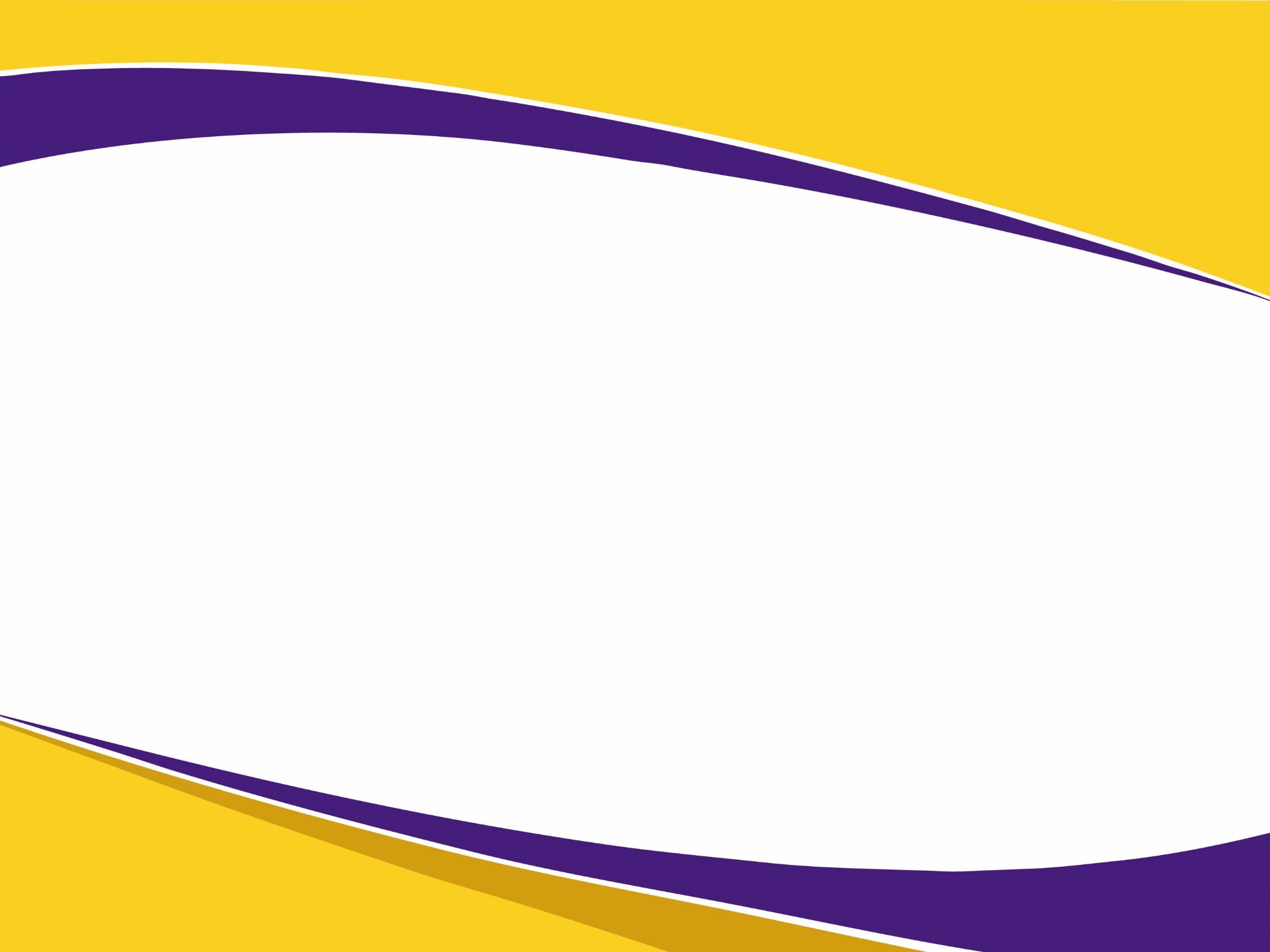 Talent Management
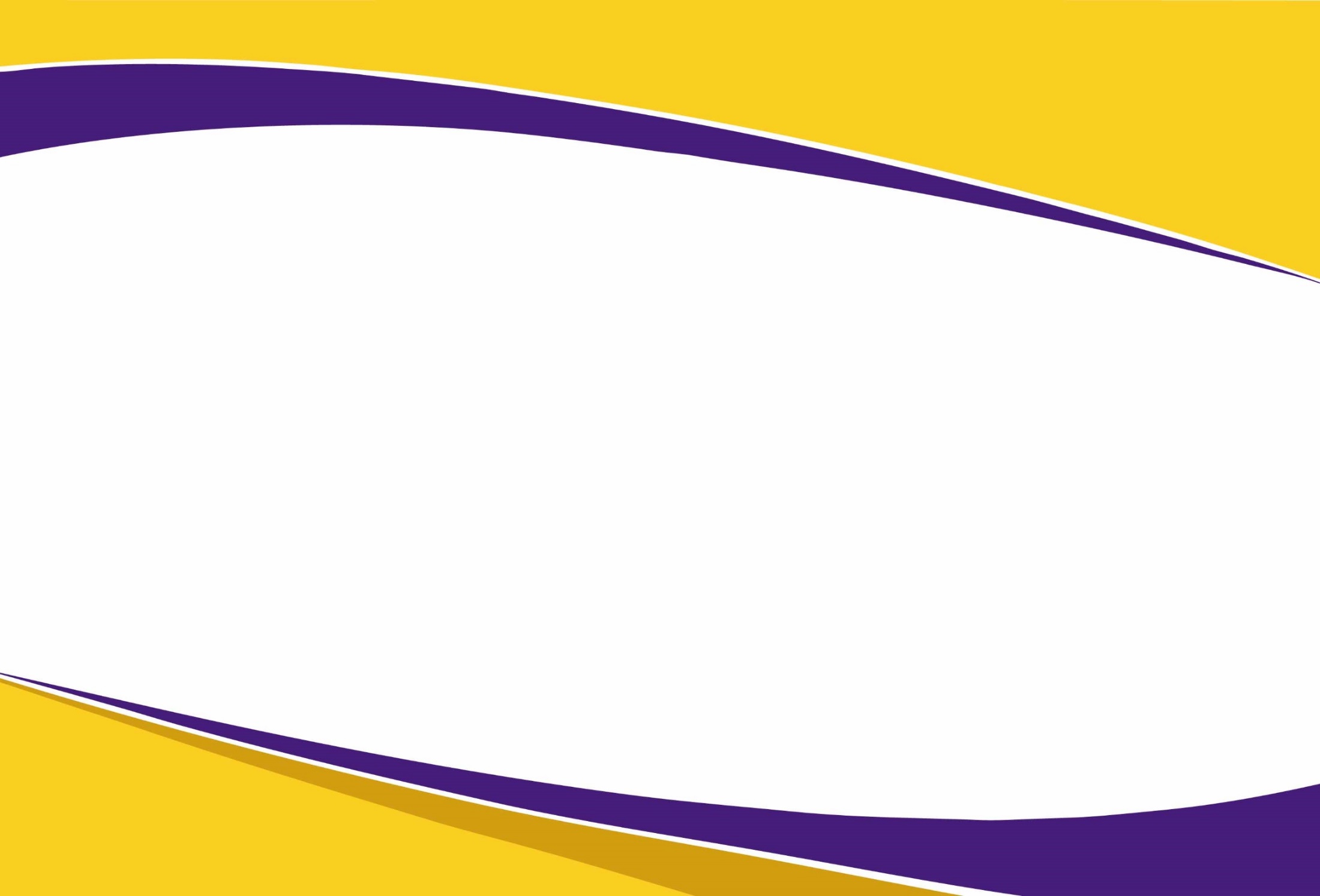 Return to Campus
Special Leave
Documentation 
Physician’s Documentation
Special Leave Provision Ending 
Exceptions for certain situations
Partnering with legal – more to come 
Return to Work Instructions from ER Department
Reach out with any questions to Cori
See this month’s HRM Guidance for details
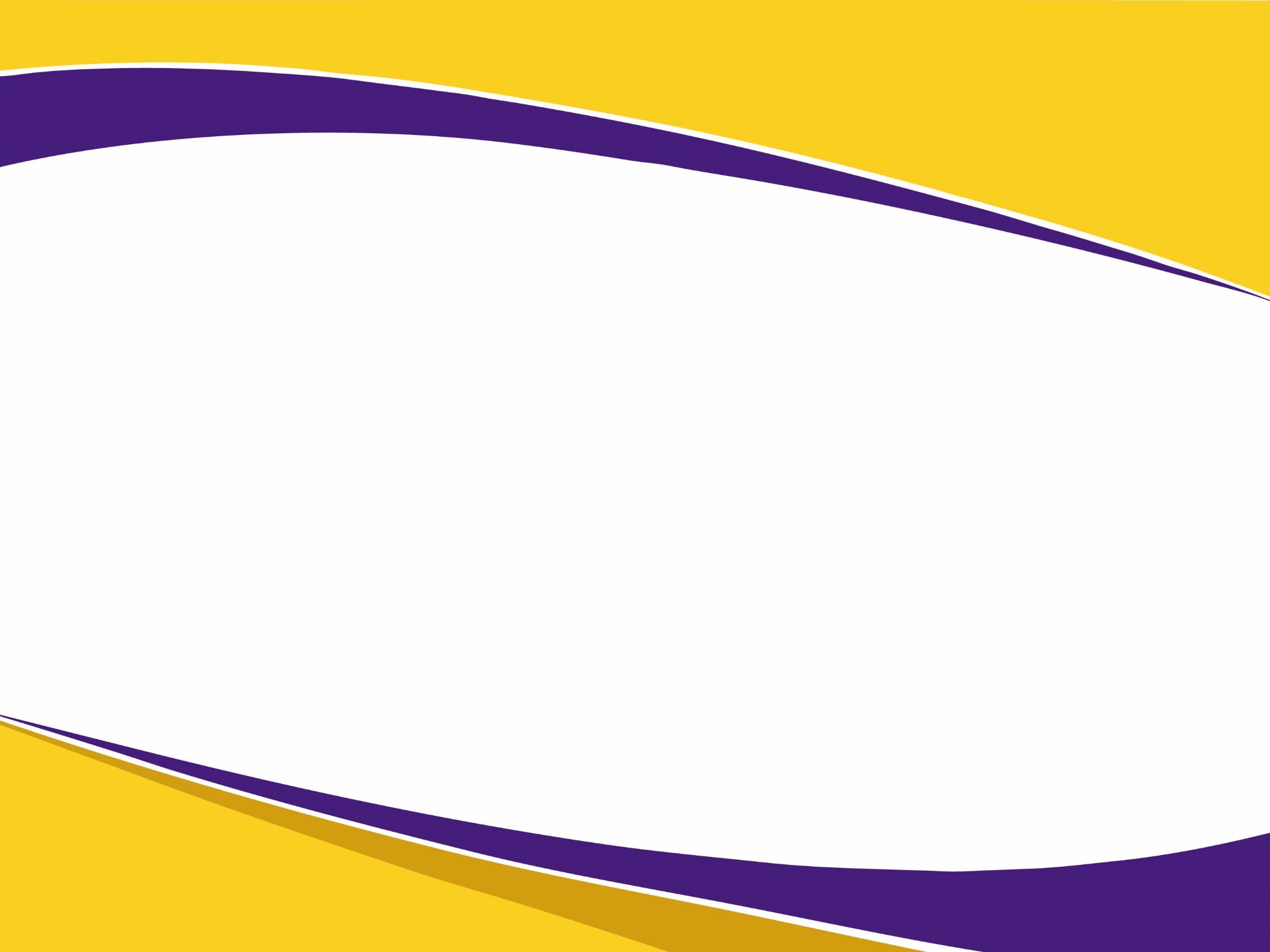 Benefits & Compensation
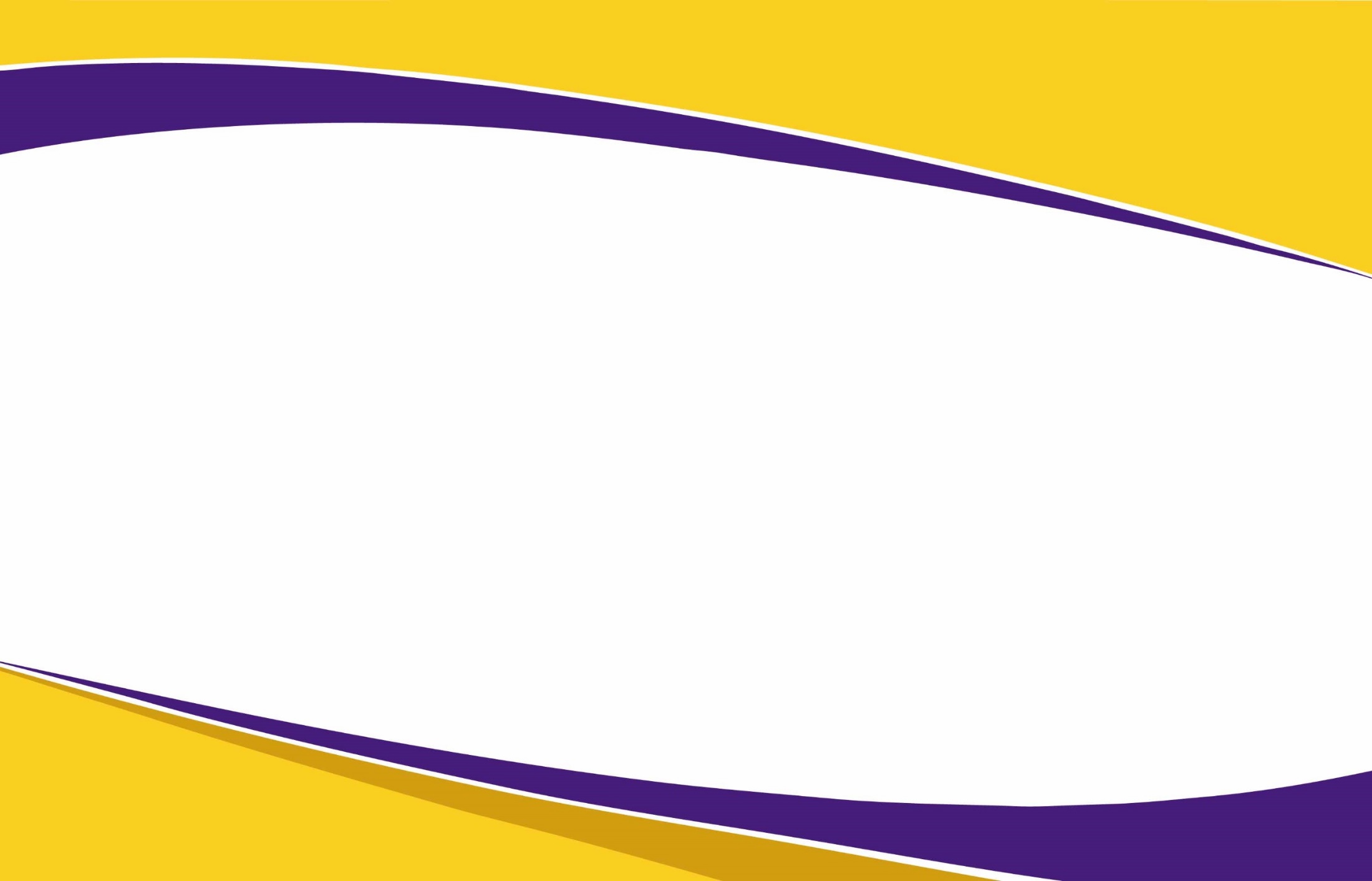 Update on COVID-19 Leave Usage
Note:  Effective 5/20/2020, Sick Leave is no longer permitted for any reason other than the employee’s illness, injury or medical, dental or optical appointment.
See this month’s HRM Guidance for details
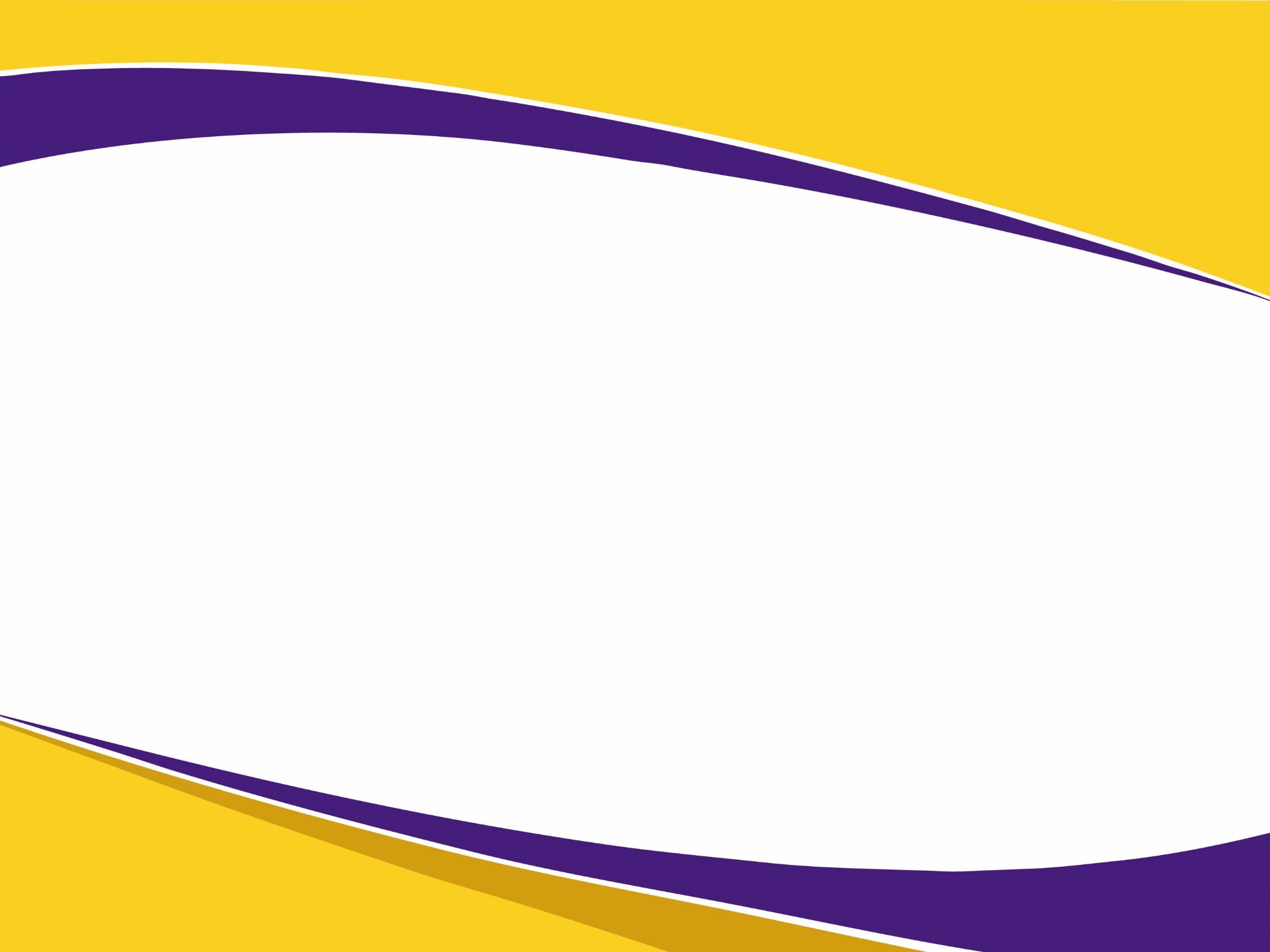 Benefits
Monthly Payroll

Effective December 2021, the December paycheck will be issued in December 2021 rather than January 2022
See this month’s HRM Guidance for details
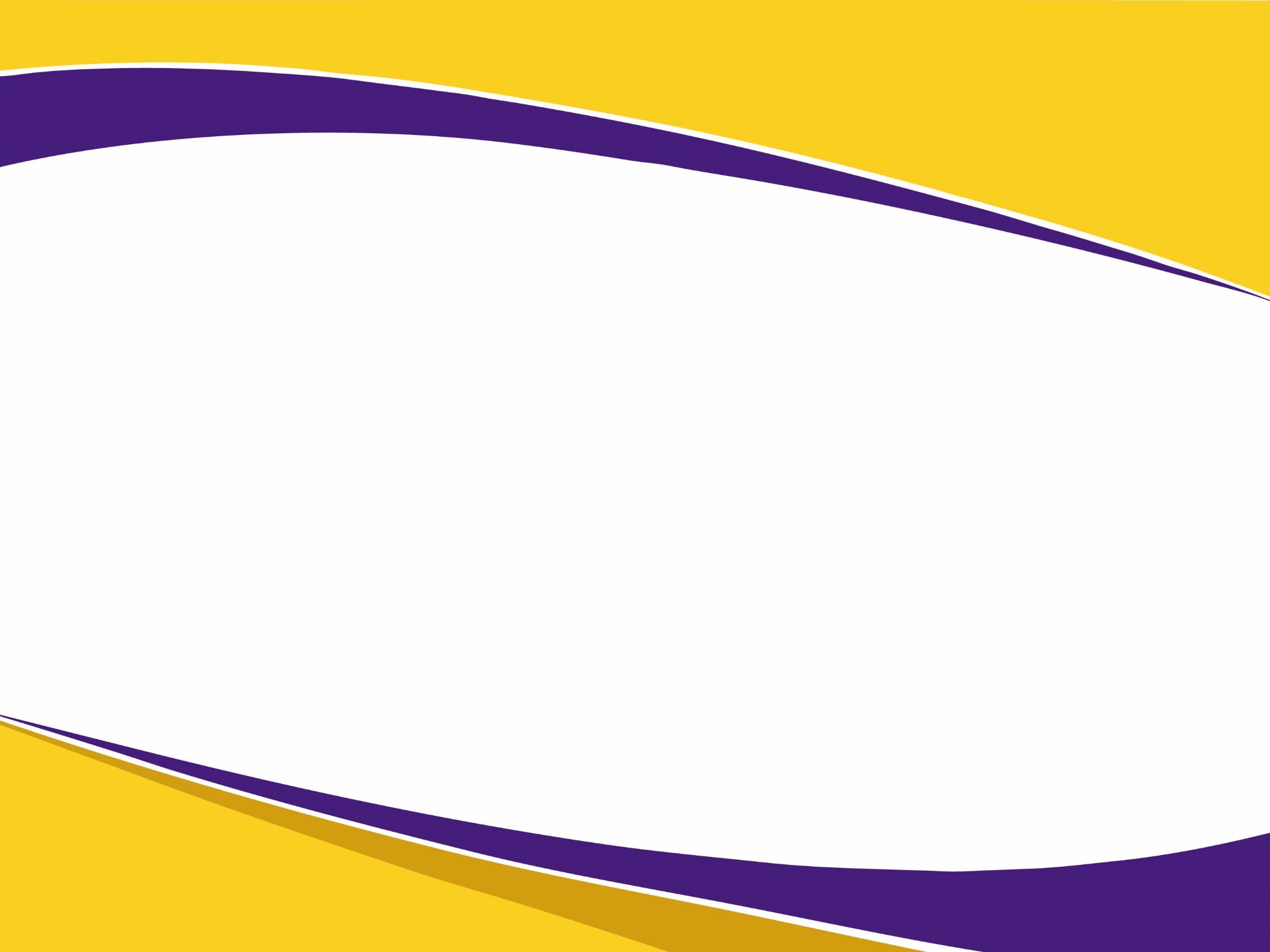 Talent Acquisition & Operations
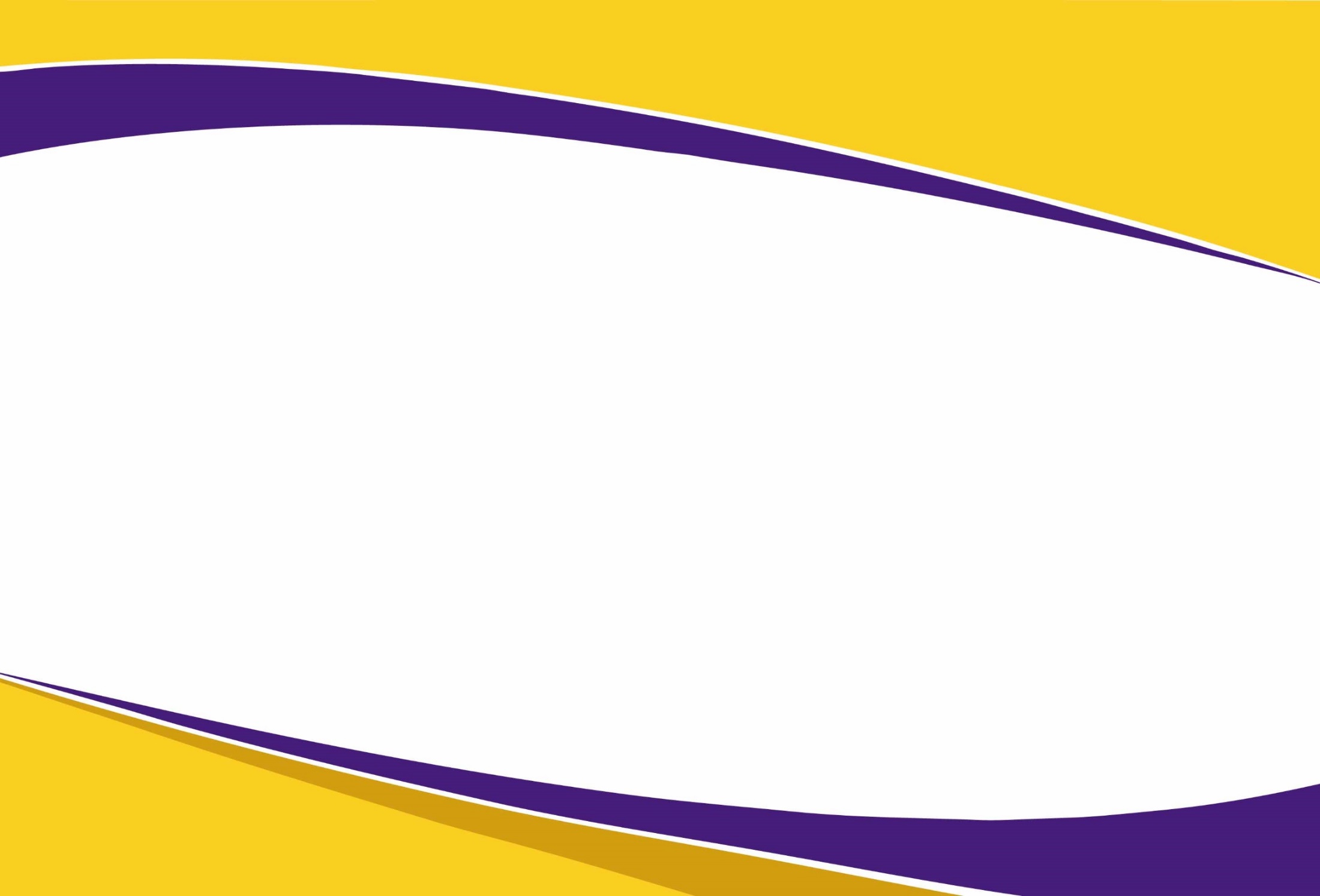 Process Improvement
Electronic PER-3 Termination
The automation went live May 15th!  
Tips and things to remember
Additional instructions
See this month’s HRM Guidance for details
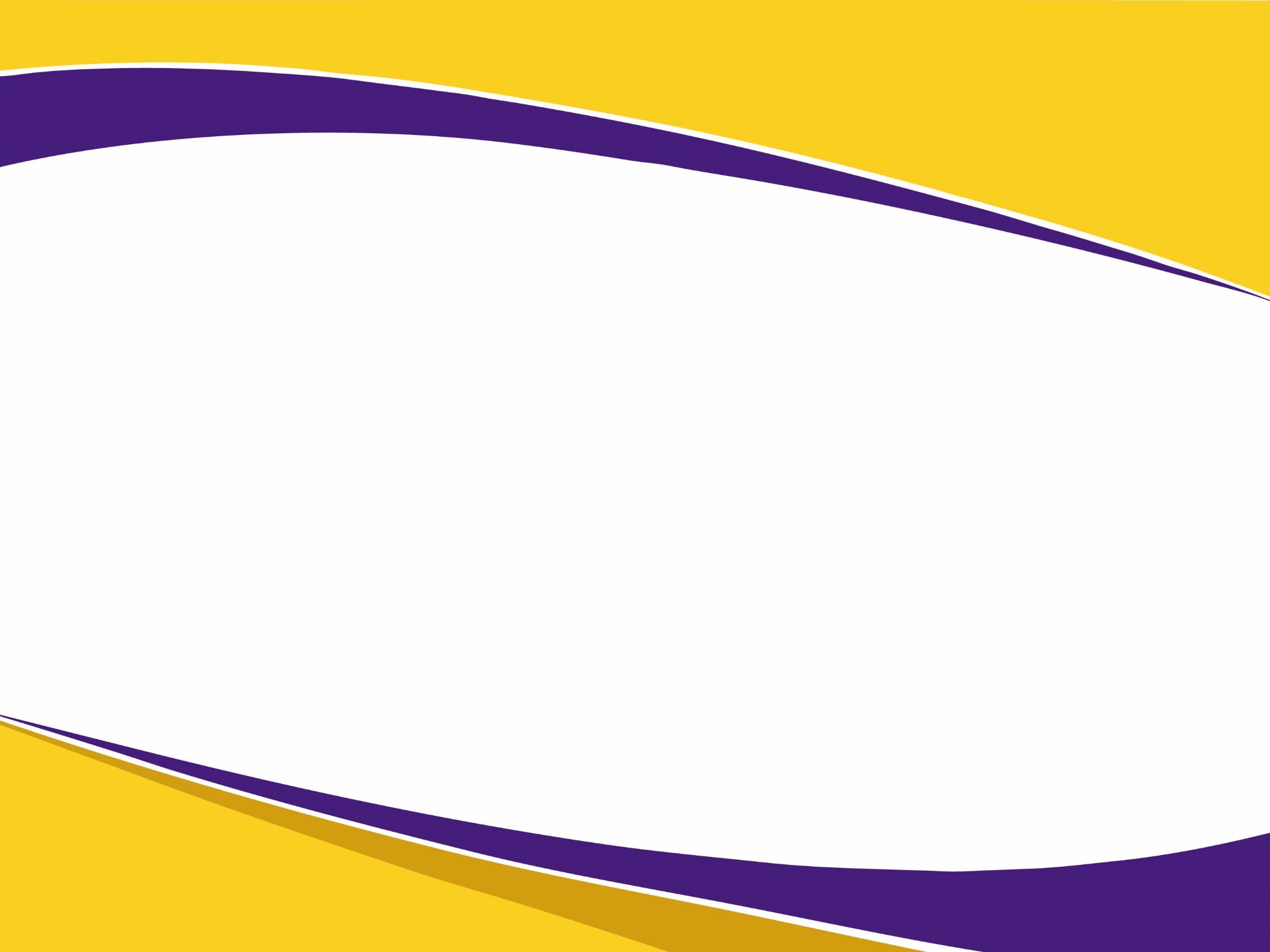 Questions, Comments, Concerns?
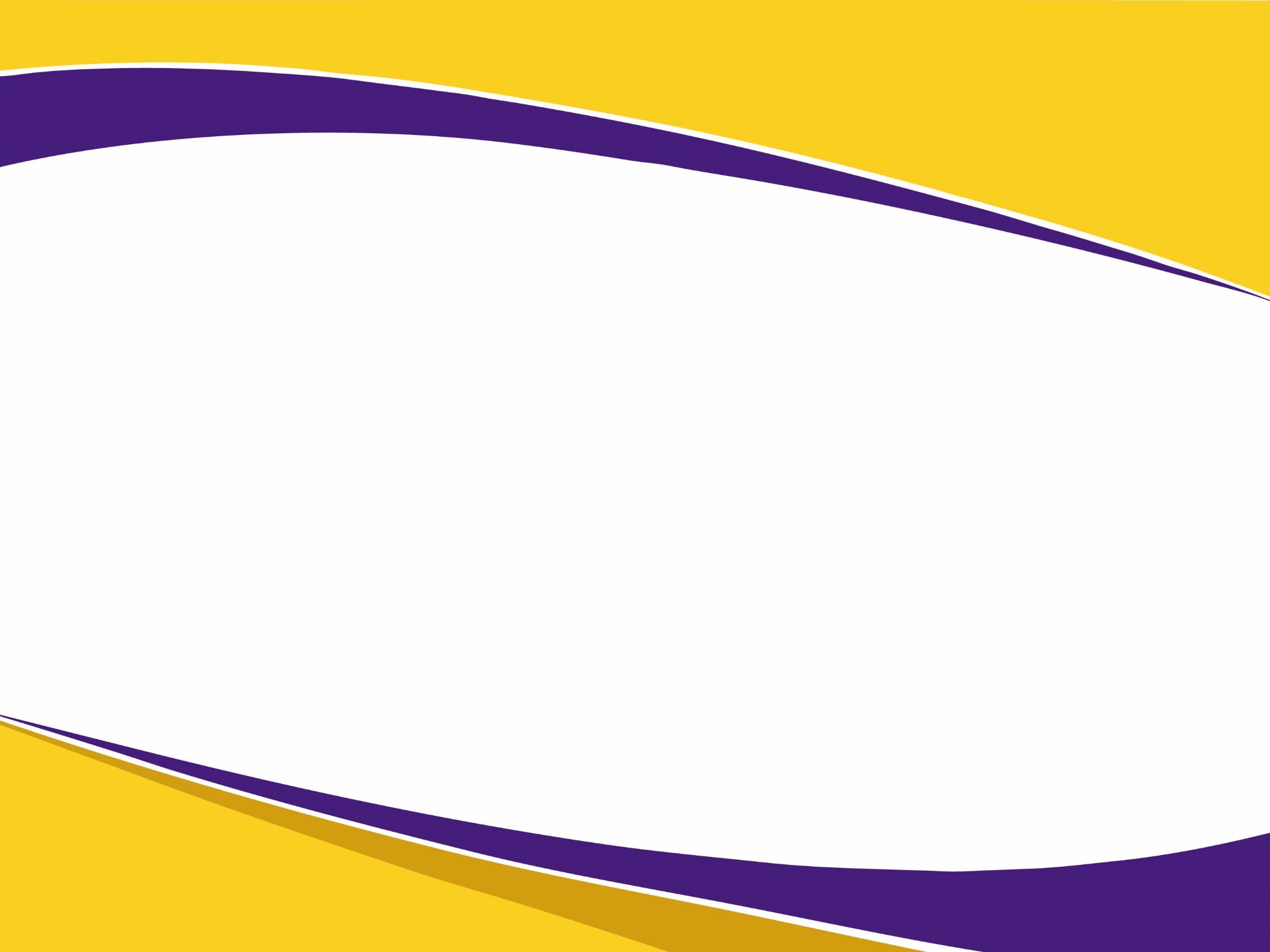 Thank you!
Anonymous Liaisons Survey
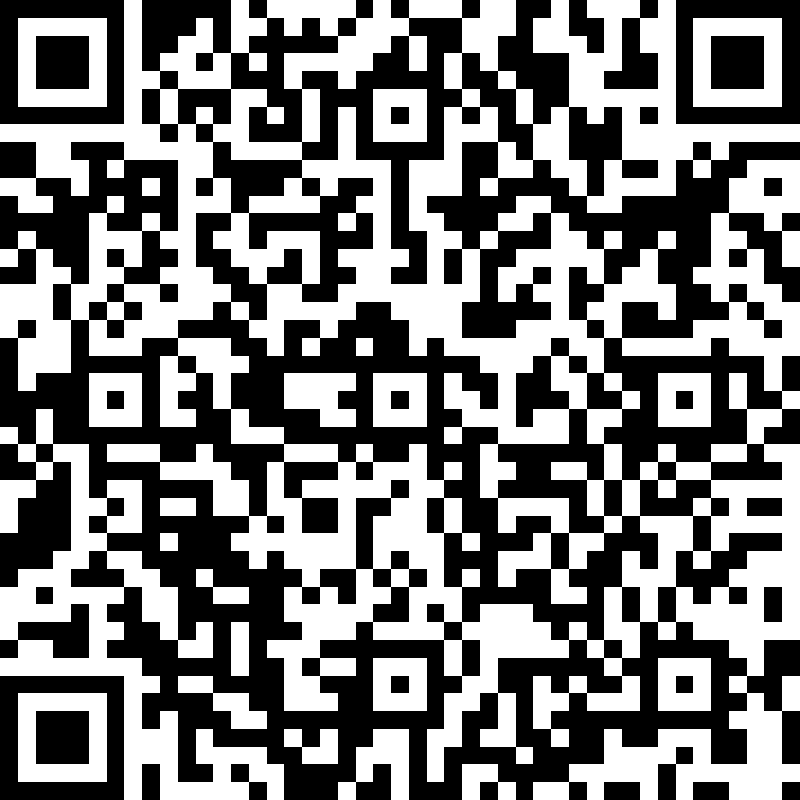 Next Liaison Meeting 
June 25th 
via Zoom
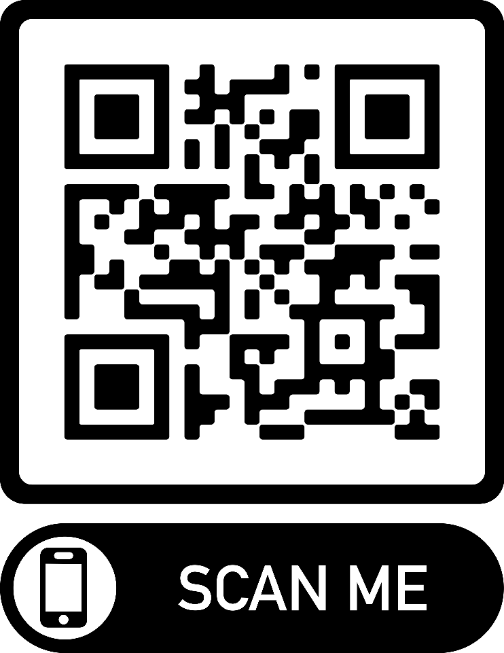 Focus your smart phone camera on the code above to open the survey